CESA
BPJEPS AGFF
PREPARER SON PARCOURS DE FORMATION
Lundi 02 mai 2016
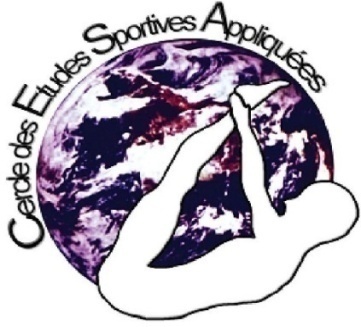 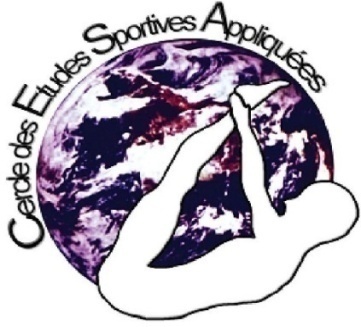 1
2
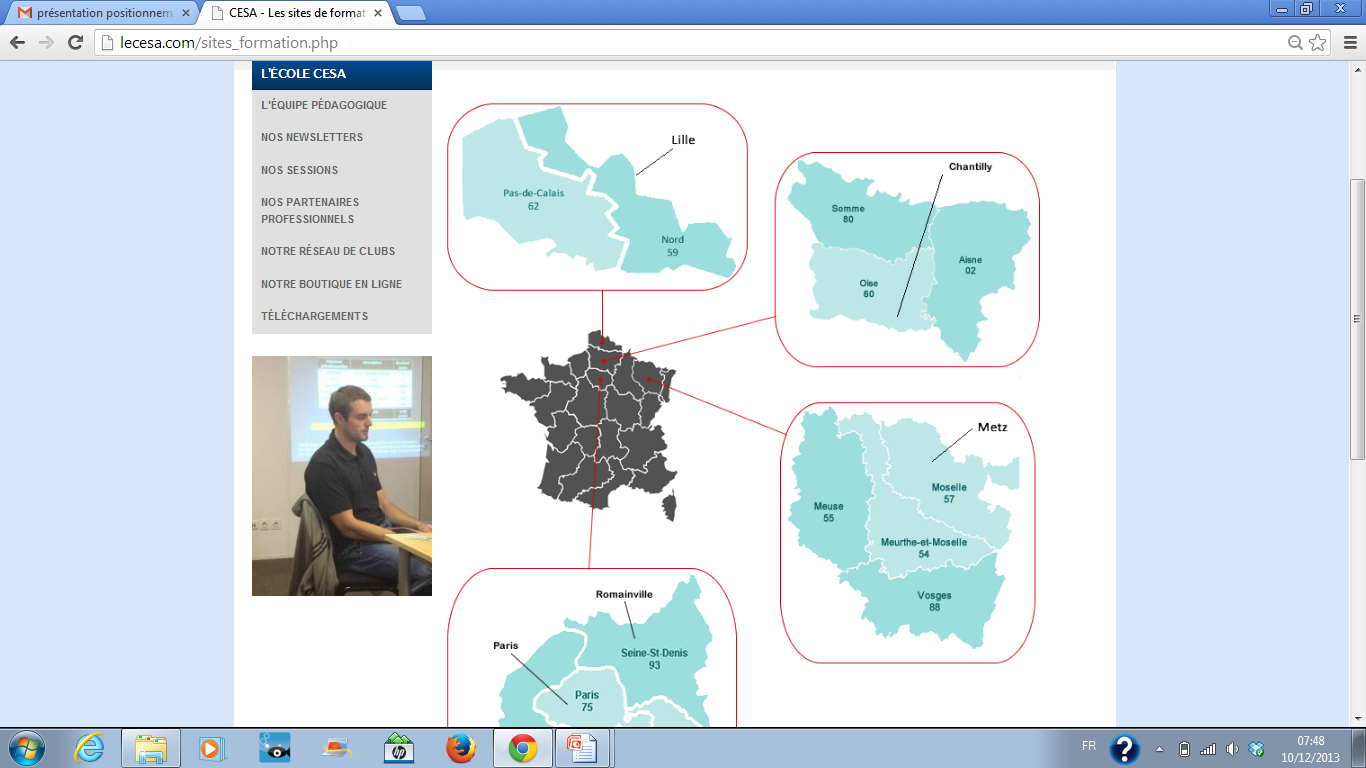 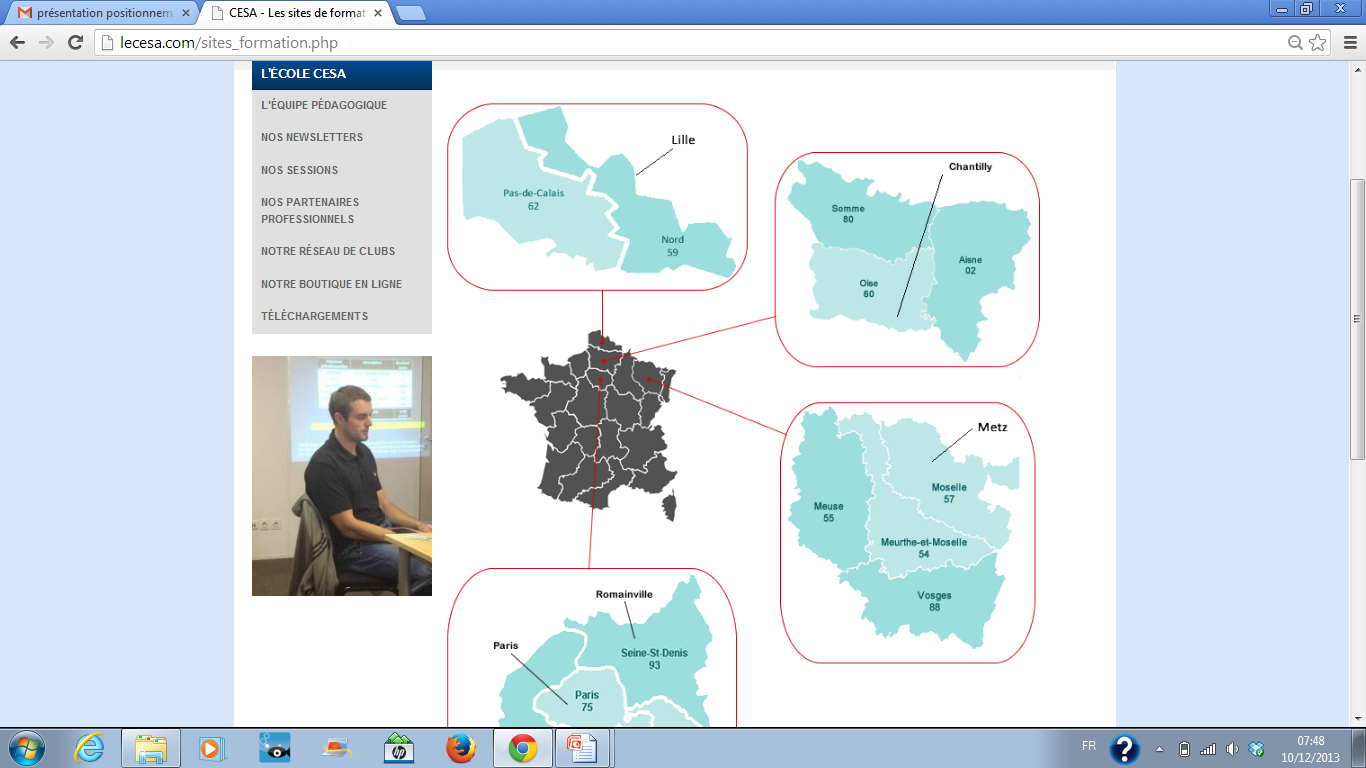 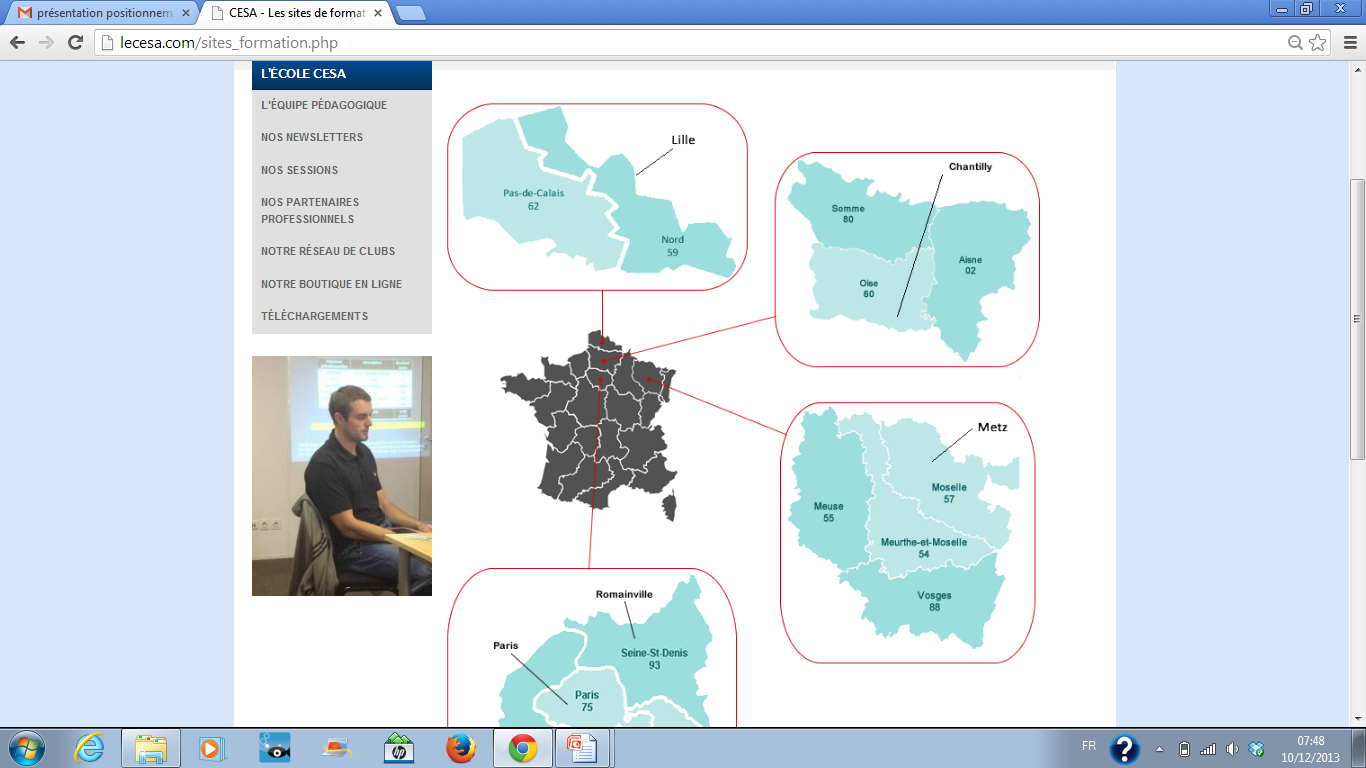 Le CESA présent hors IDF

1– Lille - 59

2- Chantilly - 60

3– Metz - 57
3
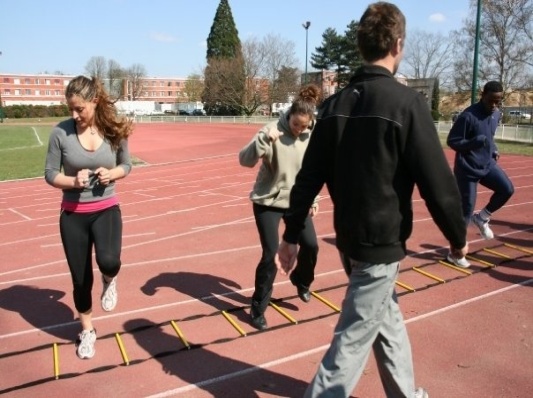 parcours de formation idéal
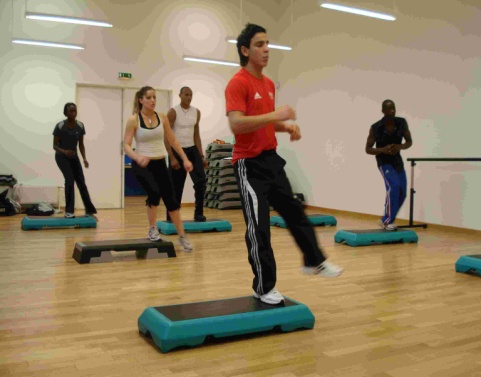 BPJEPS Forme et Force

 Animateur Sportif Fitness
 Animateur Sportif Musculation
 Préparateur Physique
 Coach Sportif
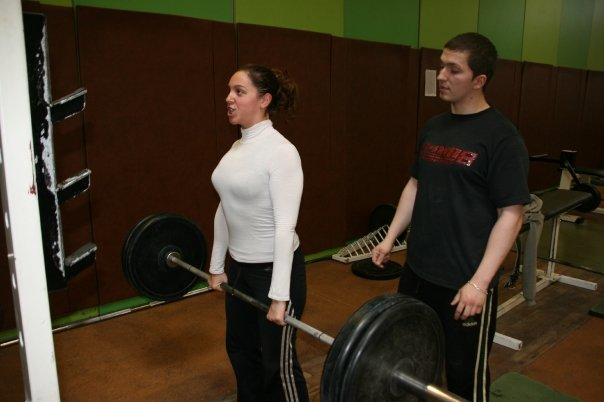 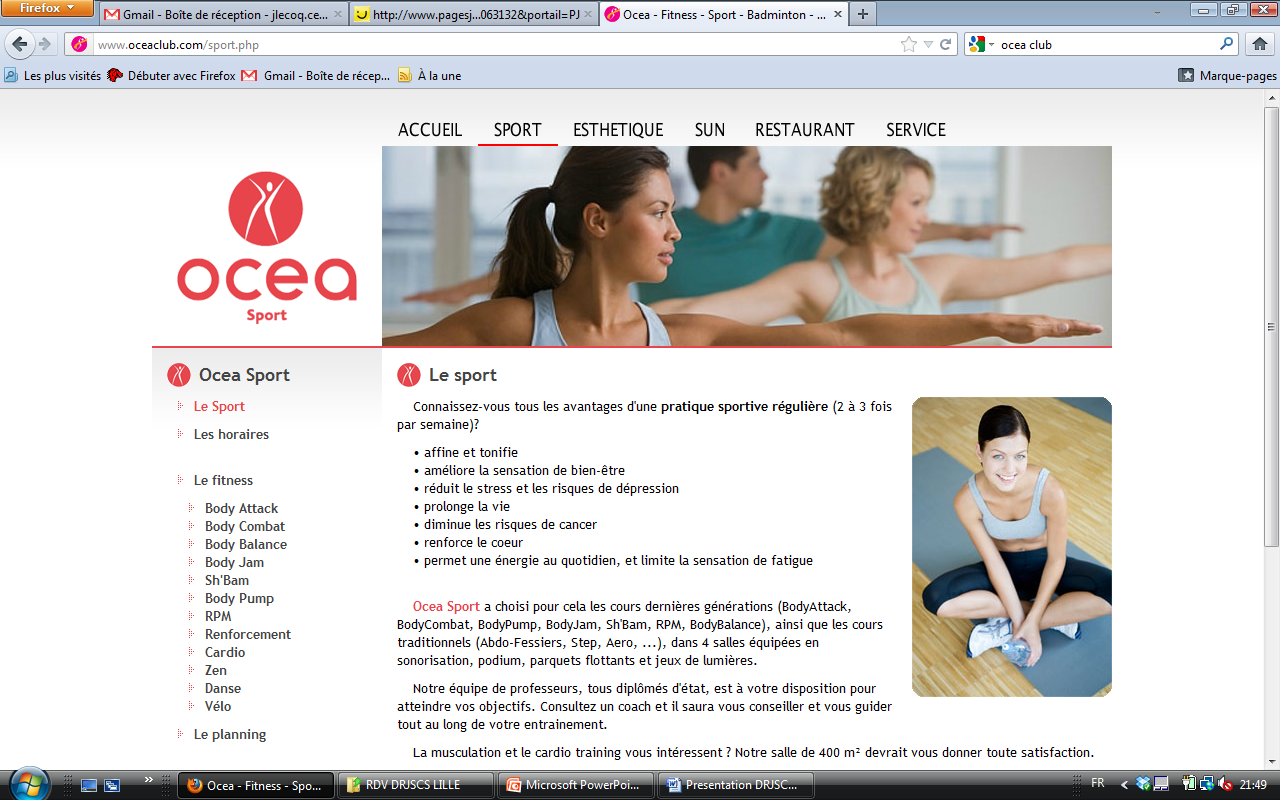 Métiers
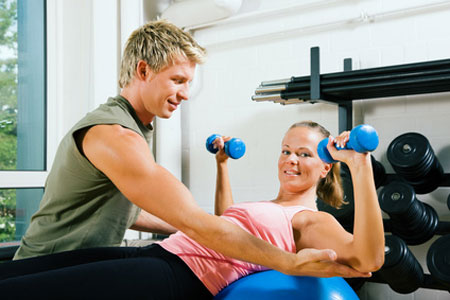 BPJEPS Forme et Force

12 mois : mai 2016 – avril 2017
Mentions : C, D ou CD

 Formation professionnelle
 Alternance obligatoire
 Evaluations construites
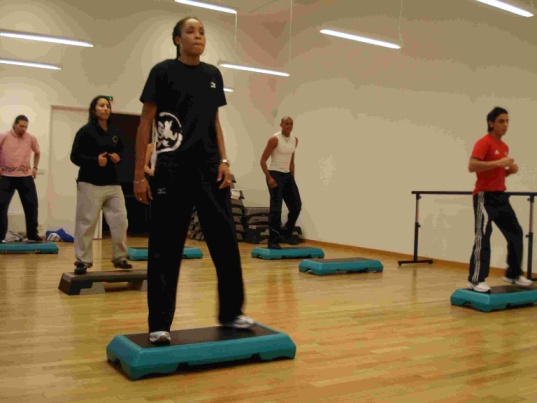 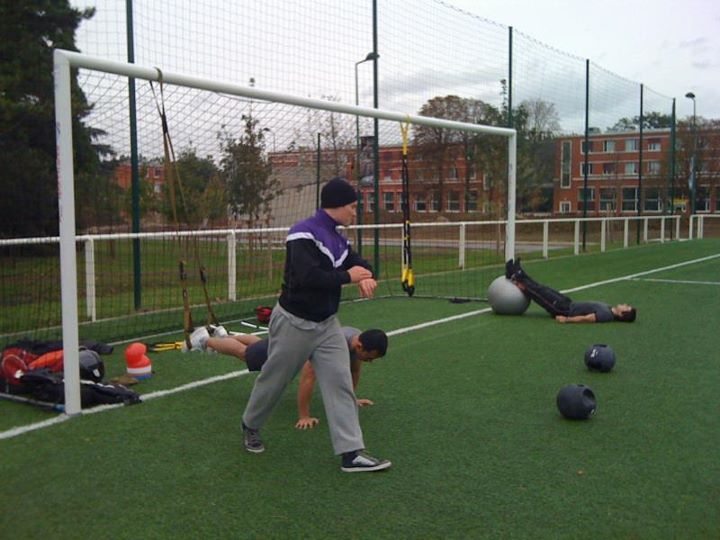 Organisation pédagogique
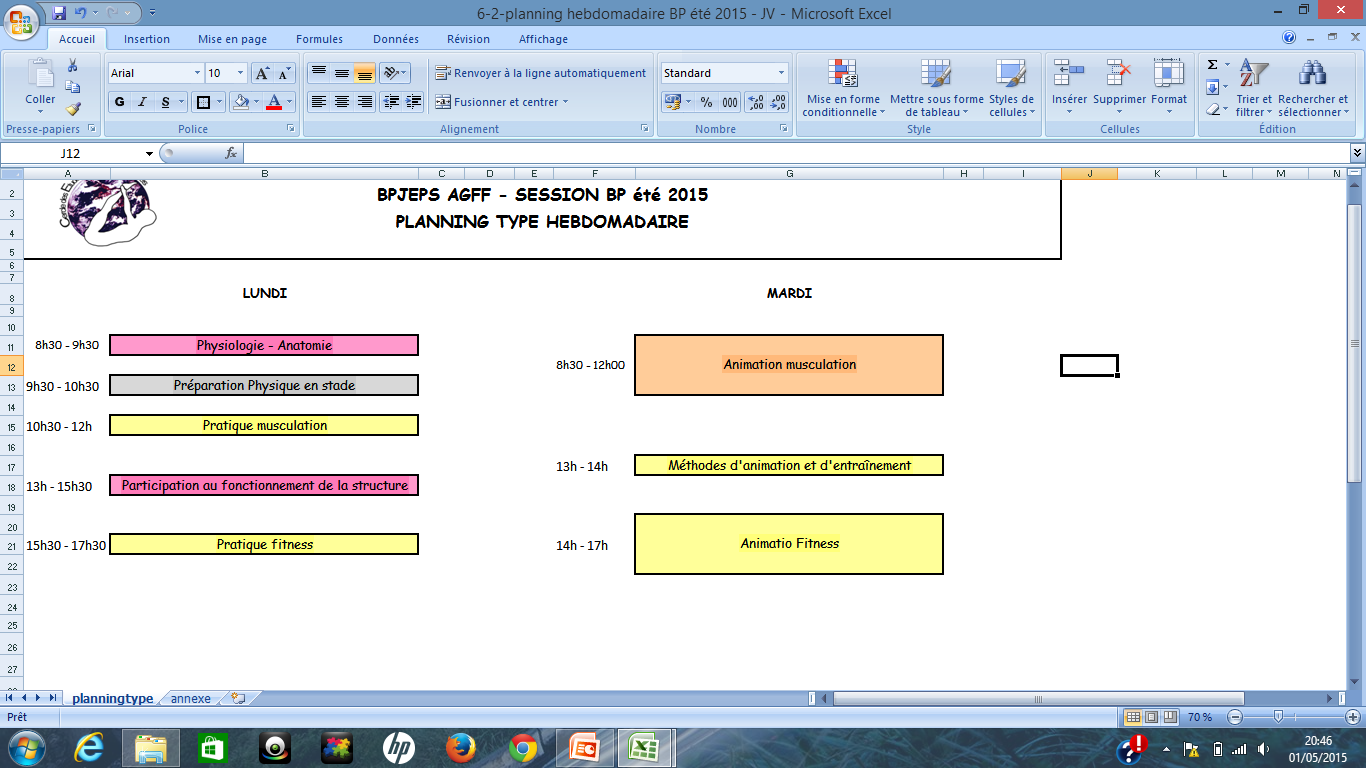 Organisation pédagogique
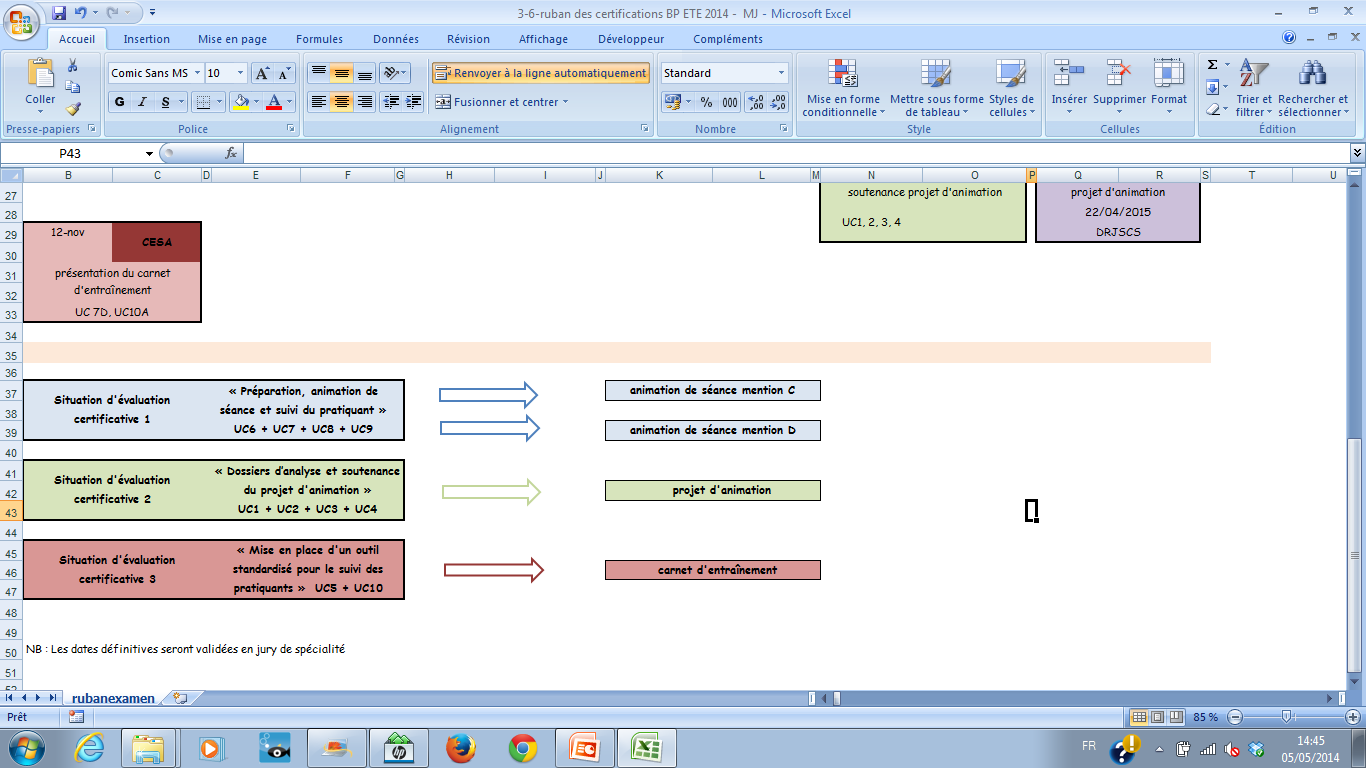 Le ruban des certifications
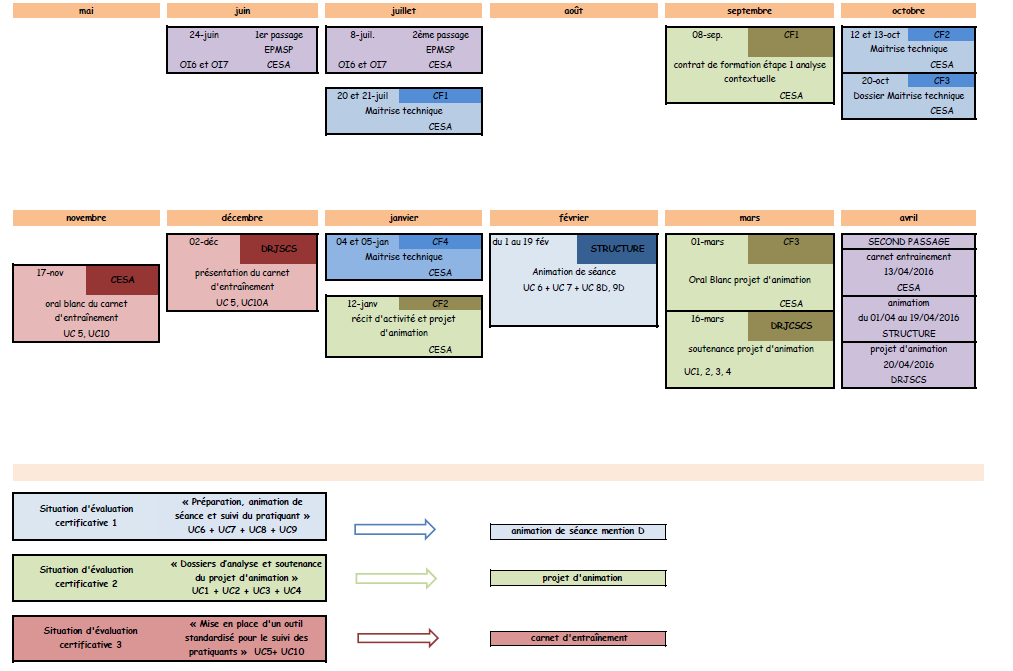 Ruban des certifications
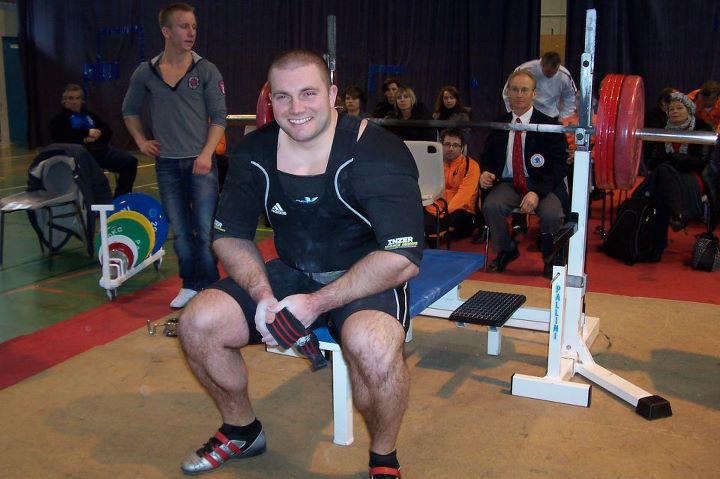 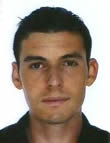 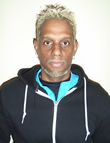 Aurélien 
Lejeune
Sébastien
Rodde
Rodrigue Dourneaux
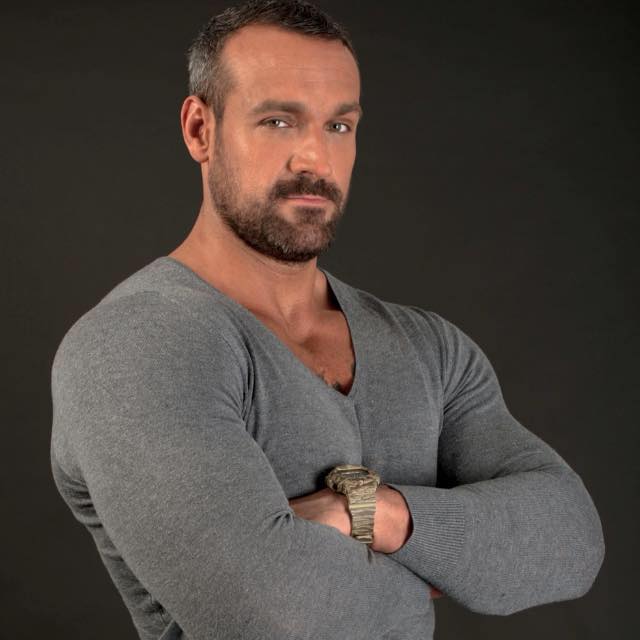 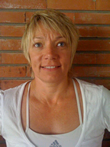 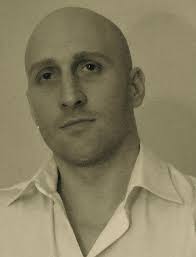 Maryse
Delvalée
Sébastien Charreteur
Julian Augry
Formateurs réguliers
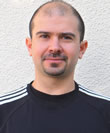 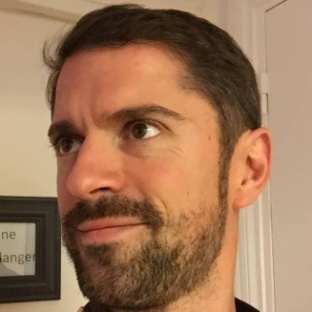 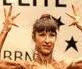 Florin 
Nicolae
Dominique 
Dumas
Vincent
Estignard
Formateurs occasionnels
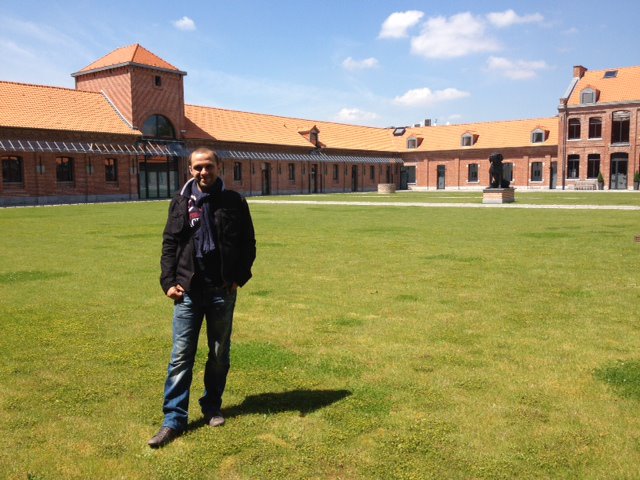 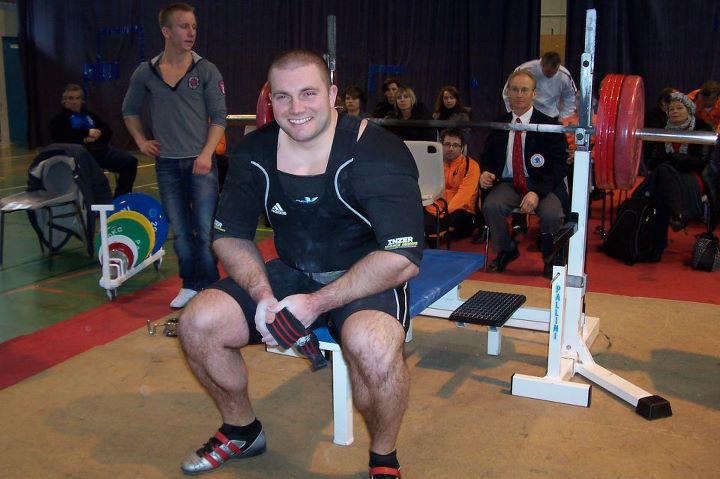 Aurélien 
Lejeune
Tony
Beutin
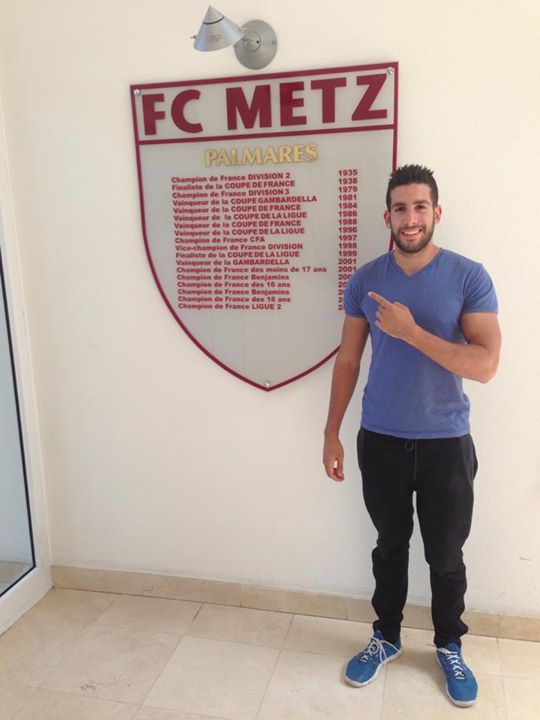 Responsable administratif
Clara Rischard

 Responsable financement
Yacine SADJI
Suivi
Parcours individualisé
Financement
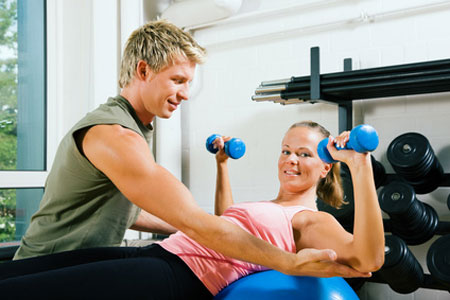 Les dates :

Lundi 9 mai : positionnement
Jeudi 19 mai 2016 : rentrée BP jeudi/ vendredi
Lundi 23 mai 2016 : rentrée BP lundi/mardi
Avril 2017 : fin de formation
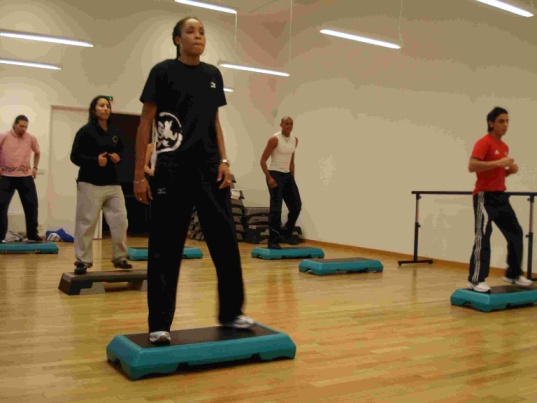 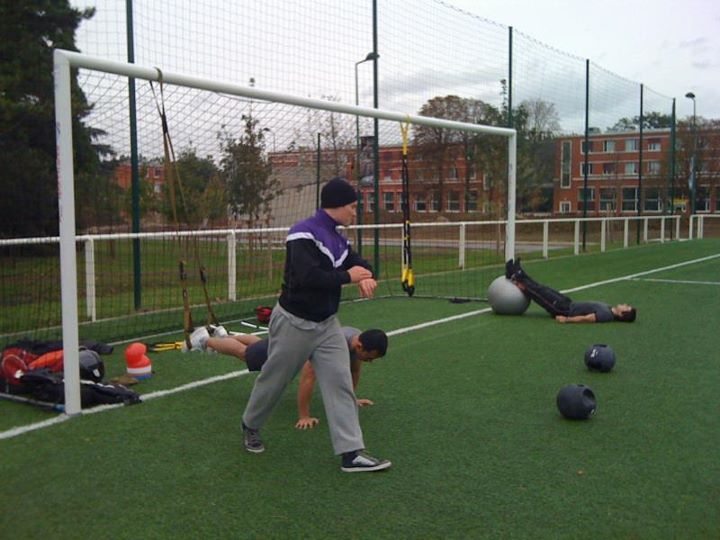 Dates à retenir
[Speaker Notes: Date rentrée jeudi 7 et lundi 11 janvier]
CESA
contact@lecesa.com
contact : Tony BEUTIN – 06 68 52 79 23
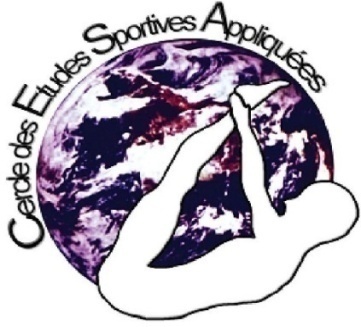